Henri CHIMIE
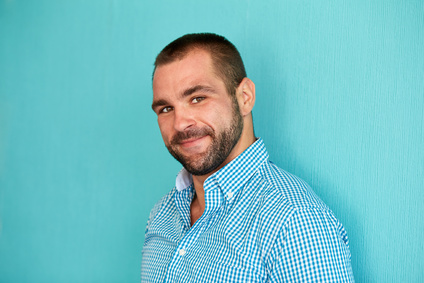 Chimiste Expert avec 13 ans d'expérience
A propos de moi
Chimiste avec 13 ans d'expérience, je suis passionné par la recherche et l'innovation. Expert en analyse spectrale et en chromatographie, je suis constamment à la recherche de nouvelles méthodes pour améliorer les processus chimiques. Mon objectif est de mettre mes compétences au service d'une entreprise qui privilégie l'innovation et l'éthique environnementale.
Contact
+336 01 02 03 04
votre.nom.prenom@gnail.com
Marseille, France
linkedin.com/votre-profil
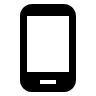 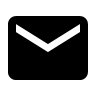 Expériences Professionnelles
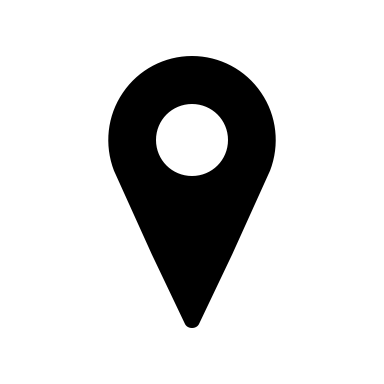 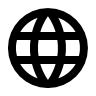 2013 - Présent : Chimiste Principal - Laboratoire XYZ, Strasbourg
Diriger une équipe de 8 chimistes et techniciens.
Mener des recherches pour le développement de nouveaux processus de synthèse.
Réaliser des analyses chimiques complexes et rédiger des rapports techniques détaillés.

2010 - 2013 : Chimiste de Recherche - ABC Pharma, Paris
Effectuer des recherches sur de nouveaux médicaments.
Élaborer et mettre en œuvre des protocoles expérimentaux.
Participer à la rédaction de demandes de brevets.

2008 - 2010 : Chimiste Junior - DEF Industrie, Lyon
Assister dans le développement de nouvelles formules de peinture respectueuses de l'environnement.
Mener des expériences de laboratoire et documenter les résultats.
Qualités
Rigoureux et méthodique
Esprit critique et analytique
Bonnes compétences en gestion de projet
Esprit d'équipe
Hobbies
Échecs : membre d'un club local
Lecture : principalement de la littérature scientifique
Randonnée : exploration régulière des montagnes des Vosges
Formation
2005 - 2008 : Doctorat en Chimie - Université de Strasbourg
2003 - 2005 : Master en Chimie Organique - Université Pierre et Marie Curie, Paris
2000 - 2003 : Licence en Chimie - Université de Strasbourg
Langues
Français : Langue maternelle
Anglais : C1 (Cadre Européen Commun de Référence pour les Langues)
Compétences
Expert en techniques d'analyse spectrale et de chromatographie.
Capacité à mener des recherches indépendantes.
Fortes compétences en résolution de problèmes complexes.
Connaissances approfondies en chimie organique et inorganique.